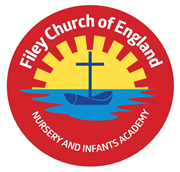 A is for Attendance!
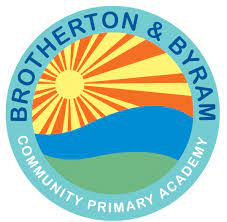 Absence through illness
We understand that children can become ill and that it is not always easy to decide whether to send them into school or keep them at home. Please see our traffic light reference guide below to support with making this decision. If your child is too ill to attend school, please contact the school office before 09:00 with full details of your child’s illness/symptoms. If we do not hear from you, we will ring you to find out why your child is not in school.
A big thank you to our parents and carers for your ongoing support with school attendance this year. Our aim is for every child to be in school learning with their friends every day, on time. Our school attendance is currently 95.24% and we continue to work together in partnership to reach our goal of +97%. Even having a short amount of time off can be disruptive; your child might fall behind in their work and they miss out on social connections with their peers. 

Punctuality is important:
Arriving on time for school is important as late arrivals are disruptive for the class and your child’s learning time. Classroom doors open at 08.40 and close at 08:55. Late arrivals must come in through the office between 08:55 and 09:30.  Arrival after 09:30 is recorded as unauthorised. It is essential that your child is at school on time and ready to learn.
Green - Come to school
Coughs, colds, tiredness, sore throats. 
We will always phone you if their symptoms worsen
Medical Appointments: We request that, where possible, routine medical and dentist appointments are arranged outside school hours. We do understand that some appointments, such as hospital consultations, are not always possible to arrange outside of school hours. However if your appointment time allows your child to come to school for registration and then leave, this will have a positive impact on their attendance figure. Likewise if they are able to be back in school for afternoon registration by 13:00 this will have a positive effect.
Amber - Seek advice
Headaches, stomach aches. 
Children can sometimes feel unwell for a variety of reasons; call for advice.
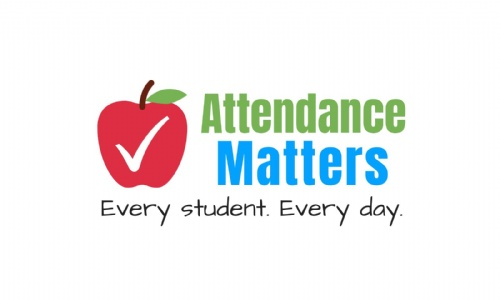 Holidays and Absence during term time 
Please be aware that absence will not be authorised during term time, except in exceptional circumstances.
Red - Stay at home
Sickness & Diarrhea 
48hrs must have elapsed from children’s last episode before returning to school
The Legal Stuff 
School attendance is important because the law requires it. As a parent you are legally responsible for making sure your child gets a full time education. This means registering your child at school and making sure they attend regularly.
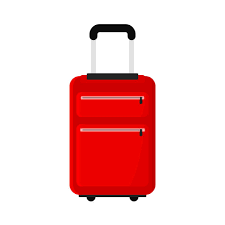